CS1010: Programming Methodology http://www.comp.nus.edu.sg/~cs1010/
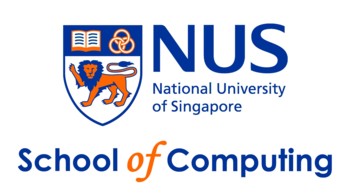 Week 12: Structures and File Processing
Objectives:
Structures
Learn how to create and use structures
Learn how to pass structures to functions
Return structures as results of functions
Learn how to use an array of structures
File Processing:
How to open a text file for reading or writing
Functions to read from or write to a text file
References:
Structures: Chapter 8, Lessons 8.1 – 8.5
File Processing: Chapter 3, Lessons 3.3 – 3.4
CS1010 (AY2012/3 Semester 1)
Week12 - 2
Week12 - 2
Week 12: Outline (1/2)
Week 11 Exercise #4: Sum Array
Organizing Data
Structure Types
Structure Variables	
	4.1 	Initializing Structure Variables
	4.2	Accessing Members of a Structure Variable
	4.3 	Demo #1: Initializing and Accessing Structure Members
	4.4	Reading a Structure Member
Assigning Structures
Passing Structures to Functions with Demo #2
Array of Structures with Demo #3
Exercise #1: Points and Lines
CS1010 (AY2012/3 Semester 1)
Week12 - 3
Week12 - 3
Week 12: Outline (2/2)
File Processing: Introduction	
	9.1 	Demo #4: Sort Modules with Files
	9.2	Opening File and File Modes
	9.3 	Closing File
	9.4	Other I/O Functions
	9.5	Detecting End of File & Errors
	9.6	Demo #5: Copy File
Passing Address of Structure to Functions with Demos #6 and #7
The Arrow Operator (->) with Demo #8
Returning Structure from Functions with Demo #9
Exercise #2 (take-home): Health Screen
CS1010 (AY2012/3 Semester 1)
Week12 - 4
Week12 - 4
1. Week 11 Ex4 (take-home): Sum Array
Write a program Week11_sumArray.c to read data into an integer array with at most 10 elements, and sum up all values in the array, using a recursive function.
We will discuss it next week. This exercise will be mounted on CodeCrunch.
Sample runs:
Enter number of elements: 6
Enter 6 values: 4 3 -2 0 1 3
Array read: 4 3 -2 0 1 3
Sum = 9
Enter number of elements: 8
Enter 8 values: 11 25 56 8 12 7 31 16
Array read: 11 25 56 8 12 7 31 16
Sum = 166
CS1010 (AY2012/3 Semester 1)
Week12 - 5
Week12 - 5
2. Organizing Data (1/3)
Write a program to compute the volume of 2 boxes.
int length1, width1, height1; // for 1st box
int length2, width2, height2; // for 2nd box
length1
length2
width1
width2
height1
height2
More logical to organize related data as a “box” group, with length, width and height as its components (members). Then declare two variables box1 and box2 of such a group.
box1
box2
length
length
width
width
height
height
CS1010 (AY2012/3 Semester 1)
Week12 - 6
Week12 - 6
2. Organizing Data (2/4)
The members of a group may be heterogeneous (of different types) (as opposed to an array whose elements must be homogeneous)
Examples:
module
code
enrolment
contains a string
contains an integer
player
name
age
gender
contains a character
contains a string
contains an integer
CS1010 (AY2012/3 Semester 1)
Week12 - 7
Week12 - 7
2. Organizing Data (3/4)
A group can be a member of another group.
Example: person’s birthday is of “date” group
date
day
month
year
person
name
birthday
day
month
year
CS1010 (AY2012/3 Semester 1)
Week12 - 8
Week12 - 8
2. Organizing Data (4/4)
We can also create array of groups
Recall Week 10 Exercise #3: Module Sorting
Using two parallel arrays
codes[i] and enrolments[i] arerelated to the same module i


Using an array of “module” group
Which is more logical?
enrolments
codes
292
CS1010
178
CS1234
358
CS1010E
:
:
modules
CS1010
CS1234
CS1010E
292
178
358
:
CS1010 (AY2012/3 Semester 1)
Week12 - 9
Week12 - 9
3. Structures Types (1/2)
Such a group is called structure type
Examples of structure types:
This semi-colon ; is very important and is often forgotten!
struct{
	int length, width, height;
};
struct {
	char code[8];
	int  enrolment;
};
struct {
	char name[12];
	int  age;
	char gender;
};
CS1010 (AY2012/3 Semester 1)
Week12 - 10
Week12 - 10
3. Structures Types (2/2)
A type is NOT a variable!
what are the differences between a type and a variable?
The following is a definition of a type, NOT a declaration of a variable
A type needs to be defined before we can declare variable of that type
No memory is allocated to a type
struct {
	char code[8];
	int  enrolment;
};
CS1010 (AY2012/3 Semester 1)
Week12 - 11
Week12 - 11
4. Structures Variables (1/3)
Three methods to declare structure variables
Examples: To declare 2 variables player1 and player2
Method 1 (anonymous structure type) 
seldom used
struct {
	char name[12];
	int  age;
	char gender;
} player1, player2;
CS1010 (AY2012/3 Semester 1)
Week12 - 12
Week12 - 12
4. Structures Variables (2/3)
Method 2
Name the structure using a tag, then use the tag name to declare variables of that type
Some  authors prefer to suffix a tag name with “_t” to distinguish it from the variables
struct player_t {
	char name[12];
	int  age;
	char gender;
};

struct player_t player1, player2;
Usually before all functions
CS1010 (AY2012/3 Semester 1)
Week12 - 13
Week12 - 13
4. Structures Variables (3/3)
Method 3
Use typedef to define and name the structure type
typedef struct {
	char name[12];
	int  age;
	char gender;
} player_t;

player_t player1, player2;
Create a new type called player_t
Usually before all functions
We will use this syntax in our module
CS1010 (AY2012/3 Semester 1)
Week12 - 14
Week12 - 14
4.1 Initializing Structure Variables
The syntax is like array initialization
Examples:
typedef struct {
	int day, month, year;
} date_t;

typedef struct {
	char matric[10];
	date_t birthday;
} student_t;

student_t john = {"A0123456Y", {15, 9, 1990}};
typedef struct {
	char name[12];
	int  age
	char gender;
} player_t;

player_t player1 = { "Brusco", 23, 'M' };
CS1010 (AY2012/3 Semester 1)
Week12 - 15
Week12 - 15
Exercise: Defining student records
A student record has
Matriculation number
Name 
Major programme 
Minor programme
List of grades
A grade contains
Module code
Semester taken
Module score
CS1010 (AY2012/3 Semester 1)
Week12 - 16
Describe a student data
typedef struct {
	char mat_no [8] ;
	char name [30] ;
	char major [3][10] ;
	char minor [3][10] ;
	grade_t mgrade[100] ;
} student_t ;
Describe a grade data
typedef struct {
	char   mod_code[8];
	sem_t  sem_taken ;
	int    grade ;
} grade_t ;
Describe an Academic Semester data
typedef struct {
	int      year ;
int      semester ;
} sem_t;
4.2 Accessing Members of a Structure Variable
Use the dot (.) operator
player_t player2;

strcpy(player2.name, "July");
player2.age = 21;
player2.gender = 'F';
student_t john = { "A0123456Y", {15, 9} };

john.birthday.year = 1990;
CS1010 (AY2012/3 Semester 1)
Week12 - 20
Week12 - 20
4.3 Demo #1: Initializing and Accessing Members
Week12_Demo1.c
#include <stdio.h>
#include <string.h>
typedef struct  {
	char name[12];
	int  age;
	char gender;
} player_t;

int main(void) {
	player_t player1 = { "Brusco", 23, 'M' },
	         player2;

	strcpy(player2.name, "July");
	player2.age = 21;
	player2.gender = 'F';

	printf("player1: name = %s; age = %d; gender = %c\n", 
	       player1.name, player1.age, player1.gender);
	printf("player2: name = %s; age = %d; gender = %c\n", 
	       player2.name, player2.age, player2.gender);
	return 0;
}
player1: name = Brusco; age = 23; gender = M
player2: name = July; age = 21; gender = F
Type definition
Initialization
Accessing members
CS1010 (AY2012/3 Semester 1)
Week12 - 21
Week12 - 21
4.4 Reading a Structure Member
The structure members are read in individually the same way as we do for ordinary variables
Example:
player_t player1;

printf("Enter name, age and gender: ");

scanf("%s %d %c", player1.name, 
      &player1.age, &player1.gender);
Why is there no need for & to read in player1’s name?
CS1010 (AY2012/3 Semester 1)
Week12 - 22
Week12 - 22
5. Assigning Structures
We use the dot operator (.) to access individual member of a structure variable.
If we use the structure variable’s name, we are referring to the entire structure. 
Unlike arrays, we may do assignments with structures
strcpy(player2.name, player1.name);
player2.age = player1.age;
player2.gender = player1.gender;
player2 = player1;
=
Before:
After:
player1
player2
player1
player2
name
name
name
name
age
age
age
age
gender
gender
gender
gender
"Brusco"
"July"
"Brusco"
"Brusco"
23
21
23
23
'M'
'F'
'M'
'M'
CS1010 (AY2012/3 Semester 1)
Week12 - 23
Week12 - 23
6. Passing Structures to Functions
Passing a structure to a parameter in a function is akin to assigning the structure to the parameter.
As seen earlier, the entire structure is copied, i.e.,  members of the actual parameter are copied into the corresponding members of the formal parameter
We modify Week12_Demo1.c into Week12_Demo2.c to illustrate this.
CS1010 (AY2012/3 Semester 1)
Week12 - 24
Week12 - 24
player1: name = Brusco; age = 23; gender = M
player2: name = July; age = 21; gender = F
6. Demo #2
Week12_Demo2.c
// #include statements and definition
// of player_t are omitted here for brevity
void print_player(char [], player_t);

int main(void) {
	player_t player1 = { "Brusco", 23, 'M' }, player2;

	strcpy(player2.name, "July");
	player2.age = 21;
	player2.gender = 'F';

	print_player("player1", player1);
	print_player("player2", player2);

	return 0;
}

// Print player’s information
void print_player(char header[], player_t player) {
	printf("%s: name = %s; age = %d; gender = %c\n", header,
	       player.name, player.age, player.gender);
}
Passing a structure to a function
Receiving a structure from the caller
CS1010 (AY2012/3 Semester 1)
Week12 - 25
Week12 - 25
7. Array of Structures (1/2)
Combining structures and arrays gives us a lot of flexibility in organizing data.
For example, we may have a structure comprising 2 members: student’s name and an array of 5 test scores he obtained.
Or, we may have an array whose elements are structures.
Or, even more complex combinations such as an array whose elements are structures which comprises array as one of the members.
Recall Week 10 Exercise #4: Module Sorting (see next slide)
Instead of using two parallel arrays modules[] and students[], we shall create a structure comprising module code and module enrolment, and use an array of this structure.
We will show the new implementation in Week12_SortModules.c for comparison with Week10_SortModules (both programs are given)
CS1010 (AY2012/3 Semester 1)
Week12 - 26
Week12 - 26
7. Array of Structures (2/2)
Given an array with 10 elements, each a structure containing the code of a module and the number of students enrolled in that module. Sort the array by the number of students enrolled, using Selection Sort.
Sample run:
Enter number of modules: 10
Enter module codes and students enrolled:
CS1010 292
CS1234 178
CS1010E 358
CS2102 260
IS1103 215
IS2104 93
IS1112 100
GEK1511 83
IT2002 51
MA1101S 123
Sorted by student enrolment:
IT2002   51
GEK1511  83
IS2104   93
IS1112  100
MA1101S 123
CS1234  178
IS1103  215
CS2102  260
CS1010  292
CS1010E 358
CS1010 (AY2012/3 Semester 1)
Week12 - 27
Week12 - 27
7. Demo #3: Array of Structures (1/3)
Week12_SortModules.c
#include <stdio.h>
#define MAX_MODULES 10   // maximum number of modules
#define CODE_LENGTH 7    // length of module code

typedef struct {
	char code[CODE_LENGTH+1];
	int  enrolment;
} module_t;

// Function prototypes omitted here for brevity

int main(void) {
	module_t modules[MAX_MODULES];  
	int num_modules;

	num_modules = scanModules(modules); 
	sortByEnrolment(modules, num_modules);
	printModules(modules, num_modules)
	return 0;
}
CS1010 (AY2012/3 Semester 1)
Week12 - 28
Week12 - 28
7. Demo #3: Array of Structures (2/3)
Week12_SortModules.c
int scanModules(module_t mod[]) {
	int size, i;

	printf("Enter number of modules: "); 
	scanf("%d", &size);
	printf("Enter module codes and student enrolment:\n");
	for (i=0; i<size; i++)
		scanf("%s %d", mod[i].code, &mod[i].enrolment);

	return size;
}

void printModules(module_t mod[], int size) {
	int i;

	printf("Sorted by student enrolment:\n");
	for (i=0; i<size; i++)
		scanf("%s\t%3d\n", mod[i].code, mod[i].enrolment);
}
CS1010 (AY2012/3 Semester 1)
Week12 - 29
Week12 - 29
7. Demo #3: Array of Structures (3/3)
Week12_SortModules.c
// Sort by number of students
void sortByEnrolment(module_t mod[], int size) {
	int i, start, min_index;
	module_t temp;

	for (start = 0; start < size-1; start++) {
		// find index of minimum element
		min_index = start;
		for (i = start+1; i < size; i++)
			if (mod[i].enrolment < mod[min_index].enrolment)
				min_index = i;

		// swap minimum element with element at start index
		temp = mod[start]; 
		mod[start] = mod[min_index];
		mod[min_index] = temp;
	}
}
CS1010 (AY2012/3 Semester 1)
Week12 - 30
Week12 - 30
8. Exercise #1: Points and Lines (1/4)
Week 10 Exercise #2: 
You are given a list of points on a 2-dimensional plane, each point represented by its integer x- and y-coordinates. You are to sort the points in ascending order of their x-coordinates, and for those with the same x-coordinate, in ascending order of their y-coordinates.
Two arrays are used to store the points: array x for their x-coordinates, and array y for their y-coordinates. x[i] and y[i] refer to the point i.
You may assume that there are at most 20 points and no two points are the same. 
The completed program for the above exercise, Week10_Points_Complete.c, is given.
Modify the program by replacing the arrays x and y with an array of structure. The partial program Week12_Points.c is given.
You are to do sort the points in class, and do the traceLines() function after class.
CS1010 (AY2012/3 Semester 1)
Week12 - 31
Week12 - 31
8. Exercise #1: Points and Lines (2/4)
Week12_Points.c
#include <stdio.h>
#define MAX_POINTS 20
typedef struct {
	int x, y; // x- and y-coordinates of a point
} point_t;

// Function prototypes omitted for brevity

int main(void) {
	point_t points[MAX_POINTS];
	int num_points; // number of points

	scanPoints(points, &num_points);
	sortPoints(points, num_points);
	printf("After sort:\n");
	printPoints(points, num_points); 
	return 0;
}
CS1010 (AY2012/3 Semester 1)
Week12 - 32
Week12 - 32
8. Exercise #1: Points and Lines (3/4)
// Sort the points in ascending order of x-coordinates and
// then y-coordinates, using Selection Sort.
void sortPoints(point_t pts[], int size) {
	int i, start, min_index;
	point_t temp;













}
Week12_Points.c
CS1010 (AY2012/3 Semester 1)
Week12 - 33
Week12 - 33

8. Exercise #1: Points and Lines (4/4)
// Returns 1 if point at index p is "less than" point 
// at index q; otherwise returns 0.
// Point at index p is "less than" point at index q if 
// the former has a smaller x-coordinate, or if their 
// x-coordinates are the same, then the former has a
// smaller y-coordinate.
int lessThan(point_t pts[], int p, int q) {






}
Week12_Points.c
CS1010 (AY2012/3 Semester 1)
Week12 - 34
Week12 - 34

9. File Processing: Introduction (1/3)
Problems on arrays usually involve a lot of data, so it is impractical to enter the data through the keyboard.
We have been using the UNIX input file redirection < to redirect data from a text file. Eg: a.out < data1
However, that is not a C mechanism. C provides functions to handle file input/output (I/O).
We will focus on these basic file I/O functions on text file:
fopen()
fclose()
fscanf()
fprintf()
CS1010 (AY2012/3 Semester 1)
Week12 - 35
Week12 - 35
9. File Processing: Introduction (2/3)
In C, input/output is done based on the concept of a stream
A stream can be a file or a consumer/producer of data
Examples: screen, keyboard, hard disk, printer, network port
A stream is accessed using file pointer variable of type FILE *
The I/O functions/macros are defined in stdio.h
Two types of streams: text and binary
We will focus on text stream:
Consists of a sequence of characters organized into lines
Each line contains 0 or more characters followed by a newline character ‘\n’
Text streams stored in files can be viewed/edited easily
CS1010 (AY2012/3 Semester 1)
Week12 - 36
Week12 - 36
9. File Processing: Introduction (3/3)
3 standard streams are predefined: 
stdin points to a default input stream (keyboard)
stdout points to a default output stream (screen)
stderr points to a default output stream for error messages (screen)
printf() writes output to stdout
scanf() reads input from stdin
The 3 standard streams do not need to be declared, opened, and closed
There are 2 useful constants in file processing
NULL: null pointer constant
EOF: used to represent end of file or error condition
CS1010 (AY2012/3 Semester 1)
Week12 - 37
Week12 - 37
9.1 Demo #4: Sort Modules with Files (1/4)
We modify Week12_SortModules.c to Week12_SortModules_with_Files.c to illustrate how to read a file.
The functions modified are scanModules() and printModules().
New features introduced:
A file pointer of type FILE *
fopen() to open a text file
fscanf() to read data from the file
fprintf() to write data to a file
fclose() to close a file after use
CS1010 (AY2012/3 Semester 1)
Week12 - 38
Week12 - 38
9.1 Demo #4: Sort Modules with Files (2/4)
Week12_SortModules_with_Files.c
int scanModules(module_t mod[]) {
	FILE *infile;
	int size, i;

	infile = fopen("modules.in", "r"); // open for reading
	fscanf(infile, "%d", &size);

	for (i=0; i<size; i++)
		fscanf(infile, "%s %d", mod[i].code, 
		       &mod[i].enrolment);

	fclose(infile);
	return size;
}
Input file “modules.in” must exist for program to work.
Note that for reading data from a file, usually we do not need to provide prompt for the user, unlike in interactive input mode.
CS1010 (AY2012/3 Semester 1)
Week12 - 39
Week12 - 39
9.1 Demo #4: Sort Modules with Files (3/4)
void printModules(module_t mod[], int size) {
	FILE *outfile;
	int i;

	outfile = fopen("modules.out", "w"); //open for writing
	fprintf(outfile, "Sorted by student enrolment:\n");
	for (i=0; i<size; i++)
		fprintf(outfile, "%s\t%3d\n", mod[i].code, 
		        mod[i].enrolment);

	fclose(outfile);
}
Week12_SortModules_with_Files.c
Output file “modules.out”, if originially exists, will be overwritten.
CS1010 (AY2012/3 Semester 1)
Week12 - 40
Week12 - 40
9.1 Demo #4: Sort Modules with Files (4/4)
gcc –Wall Week12_SortModules_with_Files.c
a.out
Input file
modules.in
Program
a.out
Output file
modules.out
Input file must exist for program to work.
CS1010 (AY2012/3 Semester 1)
Week12 - 41
Week12 - 41
9.2 Opening File and File Modes (1/2)
Prototype:
FILE *fopen(const char *filename, const char *mode)
Returns NULL if error; otherwise, returns a pointer of FILE type
Possible errors: non-existent file (for input), or no permission to open the file
File mode for text files (we will focus only on “r” and “w”):
CS1010 (AY2012/3 Semester 1)
Week12 - 42
Week12 - 42
9.2 Opening File and File Modes (2/2)
To ensure a file is opened properly, we may add a check. Example:
int scanModules(module_t mod[]) {
	FILE *infile;
	int size, i;
	if ( (infile = fopen("modules.in", "r")) == NULL) {
		printf("Cannot open file \"modules.in\"\n");
		exit(1);
	}
	. . .
}
Function exit(n) terminates the program immediately, passing the value n to the operating system.  Putting different values for n at different exit() statements allows us to trace where the program terminates. n is typically a positive integer (as 0 means good run).
To use the exit() function, need to include <stdlib.h>.
CS1010 (AY2012/3 Semester 1)
Week12 - 43
Week12 - 43
9.3 Closing File
Prototype:
		int fclose(FILE *fp)
Allows a file that is no longer used to be closed
Returns EOF if error is detected; otherwise, returns 0
It is good practice to close a file after use
CS1010 (AY2012/3 Semester 1)
Week12 - 44
Week12 - 44
9.4 Other I/O Functions
Formatted I/O: fprintf(), fscanf()
Uses format strings to control conversion between character and numeric data
Character I/O: fputc(), putc(), putchar(), fgetc(), getc(), getchar(), ungetc()
Reads and writes single characters
Line I/O: fputs(), puts(), fgets(), gets() 
Reads and writes lines
Used mostly for text streams
Block I/O: fread(), fwrite()
Used mostly for binary streams
CS1010 (AY2012/3 Semester 1)
Week12 - 45
Week12 - 45
9.5 Detecting End of File & Errors
Each stream is associated with two indicators: error indicator & end-of-file (EOF) indicator
Both indicators are cleared when the stream is opened
Encountering end-of-file sets end-of-file indicator
Encountering read/write error sets error indicator 
An indicator once set remains set until it is explicitly cleared by calling clearerr or some other library function
feof() returns a non-zero value if the end-of-file indicator is set; otherwise returns 0
ferror() returns a non-zero value if the error indicator is set; otherwise returns 0
Need to include <stdio.h>
CS1010 (AY2012/3 Semester 1)
Week12 - 46
Week12 - 46
9.6 Demo #5: Copy File (1/2)
Week12_CopyFile.c
#include <stdio.h>
#include <stdlib.h>
#define FNAME_LENGTH 30

void copyFile(char *, char *);

int main(void) {
	char in_fname[FNAME_LENGTH + 1];
	char out_fname[FNAME_LENGTH + 1];

	printf("What is the input filename? ");
	scanf("%s", in_fname);
	printf("What is the output filename? ");
	scanf("%s", out_fname);

	copyFile(in_fname, out_fname);
	return 0;
}
CS1010 (AY2012/3 Semester 1)
Week12 - 47
Week12 - 47
9.6 Demo #5: Copy File (2/2)
Week12_CopyFile.c
void copyFile(char *sourcefile, char *destfile) {
	FILE	*sfp, *dfp;
	int ch;

	if ((sfp = fopen(sourcefile, "r")) == NULL) 
		exit(1);  // error - cannot open source file
	if ((dfp = fopen(destfile, "w")) == NULL) {
		fclose(sfp); 
		exit(2);  // error - cannot open destination file
	}
	while ((ch = fgetc(sfp)) != EOF) {
		fputc(ch, dfp);
	}
	fclose(sfp); 
	fclose(dfp);
}
CS1010 (AY2012/3 Semester 1)
Week12 - 48
Week12 - 48
9.6 Demo #5: Copy File (2+/2)
Week12_CopyFile.c
void copyFile(char *sourcefile, char *destfile) {
	FILE	*sfp, *dfp;
	int ch;

	if ((sfp = fopen(sourcefile, "r")) == NULL) 
		exit(1);  // error - cannot open source file
	if ((dfp = fopen(destfile, "w")) == NULL) {
		fclose(sfp); 
		exit(2);  // error - cannot open destination file
	}
	while ((ch = fgetc(sfp)) != EOF) {
		fputc(ch, dfp);
	}
	fclose(sfp); 
	fclose(dfp);
}
CS1010 (AY2012/3 Semester 1)
Week12 - 49
Week12 - 49
[Speaker Notes: Program is Week12_CopyFile.c]
9.6 Demo #5: Copy File (2++/2)
Week12_CopyFile.c
void copyFile(char *sourcefile, char *destfile) {
	FILE	*sfp, *dfp;
	int ch;

	if ((sfp = fopen(sourcefile, "r")) == NULL) 
		exit(1);  // error - cannot open source file
	if ((dfp = fopen(destfile, “a")) == NULL) {
		fclose(sfp); 
		exit(2);  // error - cannot open destination file
	}
	while ((ch = fgetc(sfp)) != EOF) {
		fputc(ch, dfp);
	}
	fclose(sfp); 
	fclose(dfp);
}
CS1010 (AY2012/3 Semester 1)
Week12 - 50
Week12 - 50
[Speaker Notes: Program is Week12_CopyFile.c]
6. More Demo: Using feof( )
demo_feof.c
#include <stdio.h>
#include <stdlib.h>

int main(void)
{
	. . .
	while (!feof(infile))
	{
		fscanf(infile, "%d", &num);
		printf("Value read: %d\n", num);
	}
	. . .
}
Caution on using feof()
Input file “data_feof.in”
10 20 30
CS1010 (AY2011/2 Semester 1)
Week13 - 51
6. More Demo: Using feof( )
use_feof.c
#include <stdio.h>
#include <stdlib.h>

int main(void)
{
	. . .
	 while (fscanf(infile, "%d", &num) == 1)
	     printf("Value read: %d\n", num) ; 
    if (feof(infile)) {
		. . .
    }
}
Proper use of feof()
Input file “data_feof2.in”
10 20 30 what
CS1010 (AY2011/2 Semester 1)
Week13 - 52
10. Passing Address of Structure to Functions (1/5)
Week12_Demo6.c
Given this code, what’s the output?
// #include statements, definition of player_t, 
// and function prototypes are omitted here for brevity
int main(void) {
	player_t player1 = { "Brusco", 23, 'M' };

	change_name_and_age(player1);
	print_player("player1", player1);
	return 0;
}

// To change a player’s name and age
void change_name_and_age(player_t player) {
	strcpy(player.name, "Alexandra");
	player.age = 25;
}

// Print player’s information
void print_player(char header[], player_t player) {
	printf("%s: name = %s; age = %d; gender = %c\n", header,
	       player.name, player.age, player.gender);
}
player1: name = Brusco; age = 23; gender = M
CS1010 (AY2012/3 Semester 1)
Week12 - 53
Week12 - 53
10. Passing Address of Structure to Functions (2/5)
main()

change_name_and_age(player1);
player1
name
age
gender
"Brusco"
'M'
23
change_name_and_age(player_t player)
player
name
age
gender
"Alexandra"
25
"Brusco"
'M'
23
strcpy(player.name, "Alexandra");
player.age = 25;
CS1010 (AY2012/3 Semester 1)
Week12 - 54
Week12 - 54
10. Passing Address of Structure to Functions (3/5)
Like an ordinary variable (eg: of type int, char), when a structure variable is passed to a function, a separate copy of it is made in the called function. 
Hence, the original structure variable will not be modified by the function.
To allow the function to modify the content of the original structure variable, you need to pass in the address (pointer) of the structure variable to the function.
(Note that passing an array of structures to a function is a different matter. As the array name is a pointer, the function is able to modify the array elements.)
CS1010 (AY2012/3 Semester 1)
Week12 - 55
Week12 - 55
10. Passing Address of Structure to Functions (4/5)
Week12_Demo7.c
Need to pass address of the structure variable
// #include statements, definition of player_t, 
// and function prototypes are omitted here for brevity
int main(void) {
	player_t player1 = { "Brusco", 23, 'M' };

	change_name_and_age(&player1);
	print_player("player1", player1);
	return 0;
}

// To change a player’s name and age
void change_name_and_age(player_t *player_ptr) {
	strcpy((*player_ptr).name, "Alexandra");
	(*player_ptr).age = 25;
}

// Print player’s information
void print_player(char header[], player_t player) {
	printf("%s: name = %s; age = %d; gender = %c\n", header,
	       player.name, player.age, player.gender);
}
player1: name = Alexandra; age = 25; gender = M
CS1010 (AY2012/3 Semester 1)
Week12 - 56
Week12 - 56
10. Passing Address of Structure to Functions (5/5)
player1
main()

change_name_and_age(&player1);
name
age
gender
"Brusco"
'M'
"Alexandra"
25
23
change_name_and_age(player_t *player_ptr)
player_ptr
strcpy((*player_ptr).name, "Alexandra");
(*player_ptr).age = 25;
CS1010 (AY2012/3 Semester 1)
Week12 - 57
Week12 - 57
11. The Arrow Operator (->) (1/2)
Expressions like (*player_p).name appear very often. Hence an alternative “shortcut” syntax is created for it.
The arrow operator (->)
(*player_ptr).name
player_ptr->name
is equivalent to
Can we write *player_ptr.name instead of (*player_ptr).name? 
No, because . (dot) has higher precedence than *, so *player_ptr.name means *(player_ptr.name)!
(*player_ptr).age
player_ptr->age
is equivalent to
CS1010 (AY2012/3 Semester 1)
Week12 - 58
Week12 - 58
11. The Arrow Operator (->) (2/2)
Week12_Demo8.c
// To change a player’s name and age
void change_name_and_age(player_t *player_ptr) {
	strcpy(player_ptr->name, "Alexandra");
	player_ptr->age = 25;
}
Function change_name_and_age() in Week12_Demo7.c modified to use the -> operator.
CS1010 (AY2012/3 Semester 1)
Week12 - 59
Week12 - 59
12. Returning Structure from Functions
A function can return a structure
Example: Define a function func() that returns a structure of type player_t:
player_t func( ... ) { 
 	...

}
To call func():
player_t player3;

player3 = func( ... );
CS1010 (AY2012/3 Semester 1)
Week12 - 60
Week12 - 60
12. Demo #9: Returning Structure
Week12_Demo9.c
int main(void){
	player_t player1, player2;

	printf("Enter player 1's particulars:\n");
	player1 = scan_player();
	printf("Enter player 2's particulars:\n");
	player2 = scan_player();
	. . .
	return 0;
}

// To read in particulars of a player and return structure to caller
player_t scan_player() {
	player_t player;

	printf("Enter name, age and gender: ");
	scanf("%s %d %c", player.name, &player.age, &player.gender);

	return player;
}
returned structure is copied to player1
player temporarily stores the user’s inputs
player is returned here
CS1010 (AY2012/3 Semester 1)
Week12 - 61
Week12 - 61
13. Ex #2 (take-home): Health Screen (1/2)
Write a program Week12_Health_Screen.c to read in a list of health screen readings
Each input line represents a reading consisting of 2 numbers: a float value indicating the health score, and an int value indicating the number of people with that score
You may assume that there are at most 50 readings
The input should end with the reading 0 0, or when 50 readings have been read.
As the readings are gathered from various clinics, there might be duplicate scores in the input. You are to determine how many unique scores there are.
A skeleton program Week12_Health_Screen.c is given.
This exercise is mounted on CodeCrunch.
CS1010 (AY2012/3 Semester 1)
Week12 - 62
13. Ex #2 (take-home): Health Screen (2/2)
A sample run is shown below
Enter score and frequency (end with 0 0):
5.2135 3
3.123 4
2.9 3
0.87 2
2.9 2
8.123 6
3.123 2
7.6 3
2.9 4
0.111 5
0 0
Number of unique readings = 7
Possible extension: Which is the score that has the highest combined frequency? (Do this on your own.)
CS1010 (AY2012/3 Semester 1)
Week12 - 63
Summary for Today
In today’s lecture we learnt
Structures
How to aggregate data in structures
How to pass structures to functions
How to return structures in functions
How to declare arrays of structures
File processing
How to open text file for reading or writing
How to read input from text file
How to write output into text file
CS1010 (AY2012/3 Semester 1)
Week12 - 64
Announcements
Revise
Structures: Chapter 8, Lessons 8.1 – 8.5 
File Processing: Chapter 3, Lessons 3.3 – 3.4
Next week’s lecture:
Wednesday, 14 November, 4-6pm, ICube Auditorium
Watch out IVLE for announcements
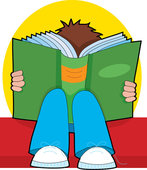 CS1010 (AY2012/3 Semester 1)
Week12 - 65
End of File